Српски језик 2. разред
Употреба великог слова
Вјежба правилног писања
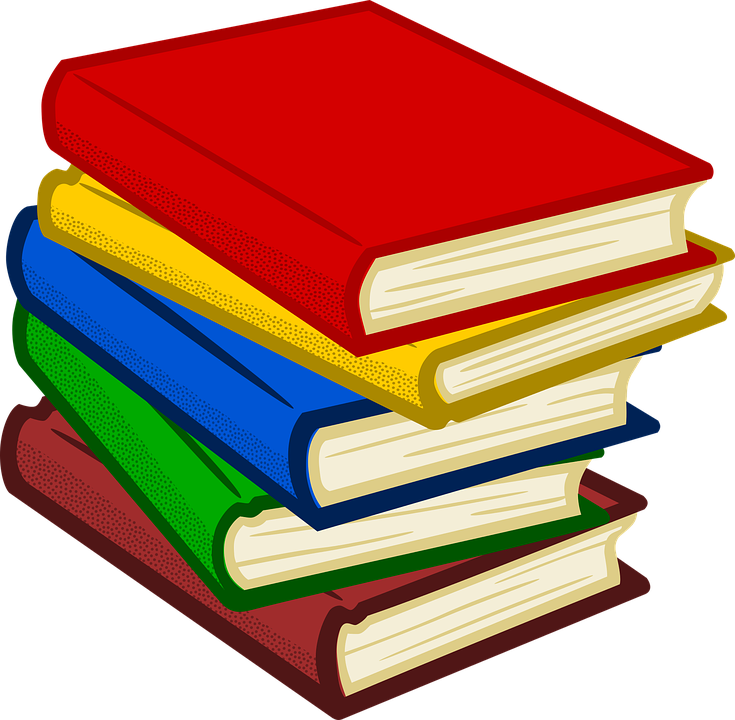 ПОНОВИМО!
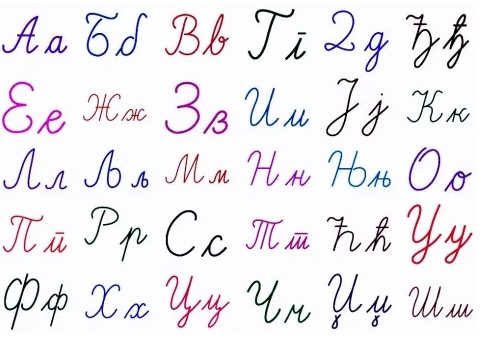 Великим словом пишемо властита имена и презимена, надимке, називе мјеста, имена школа...
На почетку реченице пишемо велико слово.
Када пишемо, правилно повезујемо слова и уредно и лијепо пишемо.
Почетак реченице се увијек пише великим словом.
Милан воли да чита.

Да ли волиш читати? 

Ура, добио сам нову књигу!
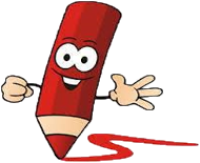 Великим словом пишемо властита имена и презимена, надимке, називе мјеста, имена школа...
Добро јутро!
Ја се зовем Михаило Митровић.
Пријатељи ме зову Мики.
Моје име је Ана Вујић.
Живим у Требињу.
Гдје Мики живи?
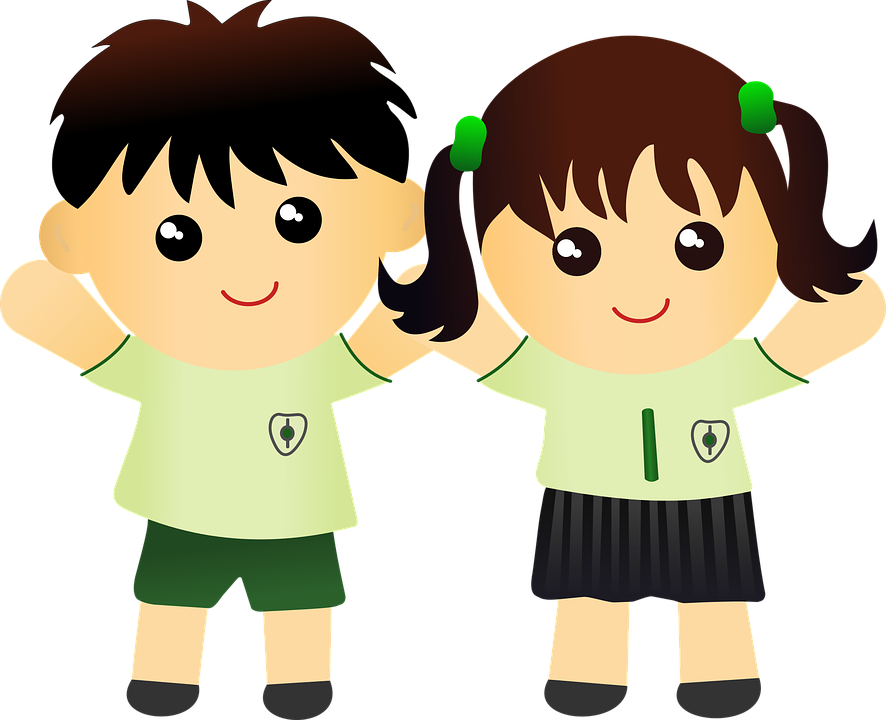 Ја живим у Бањој Луци. Моја школа се зове Основна школа „Бранко Радичевић“.
Ја идем у Основну школу „Јован Јовановић Змај“.
Правилно повезујемо слова, уредно и лијепо пишемо.
Свако слово треба да има свој почетак и крај.
  Пазимо како повезујемо слова у ријечима.
  Не заборавимо како пишемо и повезујемо слова л, љ и м.
  Стављамо цртице тачно изнад слова г, п, т и испод слова ш.
  Размак између ријечи треба да буде једнак.
Рукопис треба да буде уредан, да сви лако могу да прочитају оно што је написано.
ВЈЕЖБАЈМО!
Исправно препиши текст писаним словима.
К
љиљана калинић живи у бијељини. она је ученик другог разреда основне школе „ јован дучић“. љетни распуст ће провести код баке савке у мјесту јањи. играће се са пријатељицом лејлом у дворишту основне школе „меша селимовић“.
Љ
О
Б
Љ
Ј
О
Д
И
Ј
С
О
М
Л
С
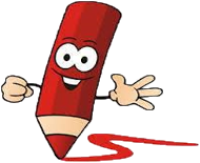 САМОСТАЛАН РАД
Уз помоћ датих ријечи састави и напиши реченице водећи рачуна о правилима писања писаних слова и великог слова.
лазар угреновић лаки
пале
основна школа србија
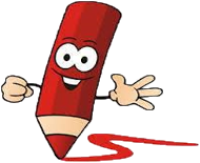